Среда обитания и ее факторы
Цель урока:
формировать экологическое мышление
углубить понятия о среде обитания, её факторах и их влиянии на живые организмы.
Глубины вод, простор небес,
Пустыня, горы, степь и лес –
В каком краю не окажись,
Везде кипит упрямо жизнь.
И здесь у каждого свой вкус:
Кому – в песок, кому – под куст.
И каждый выберет себе
Соседей в жизни и в судьбе.
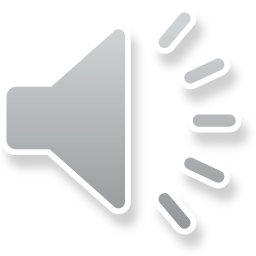 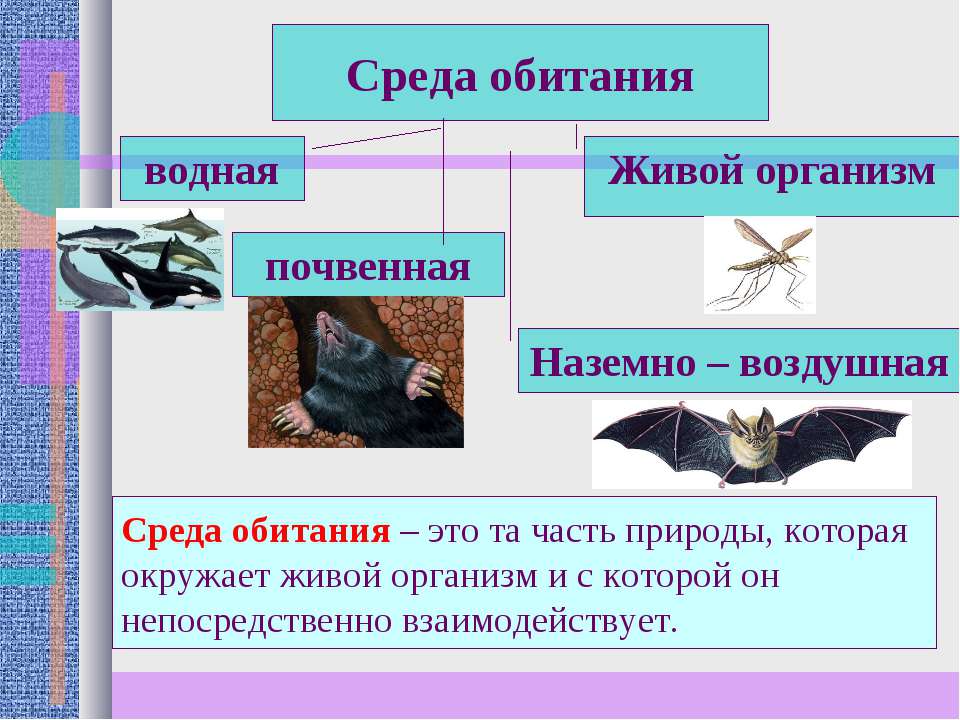 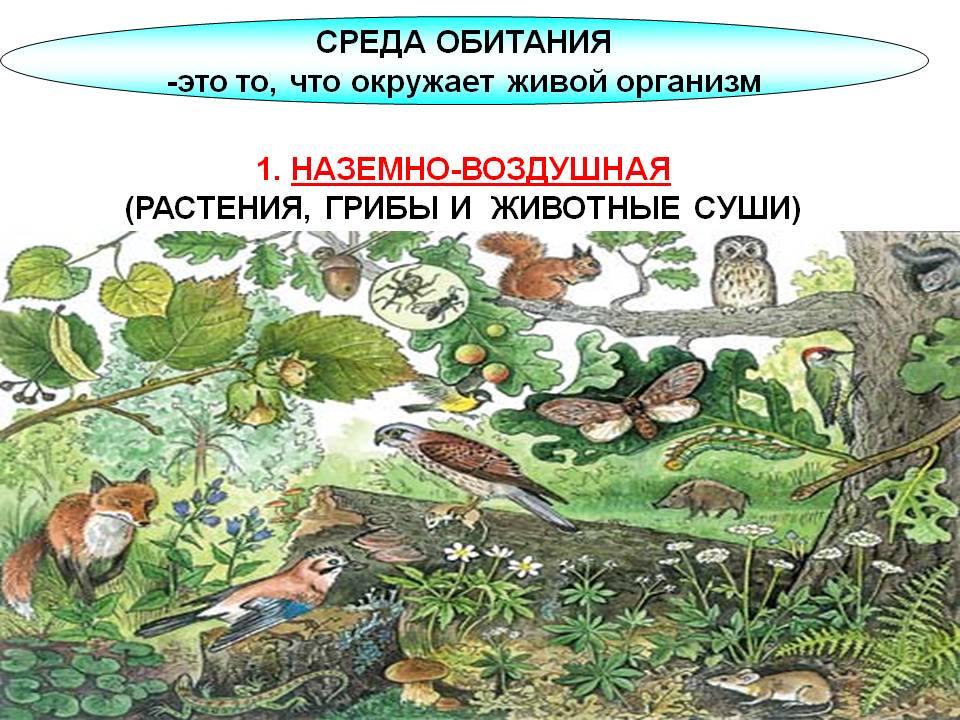 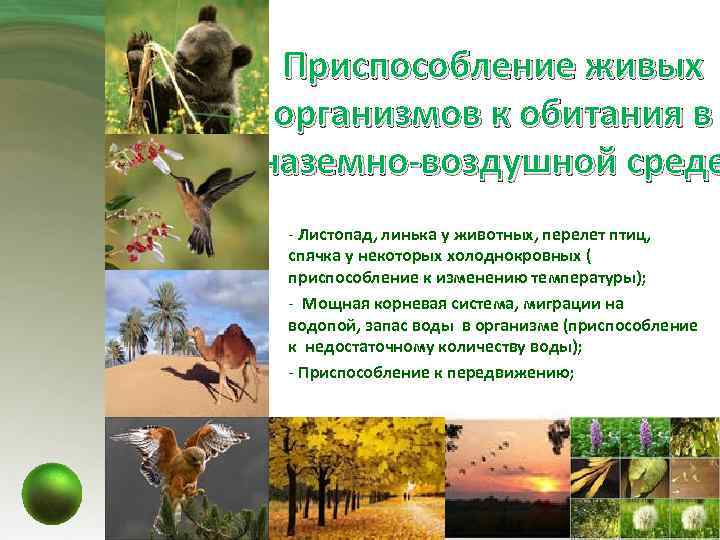 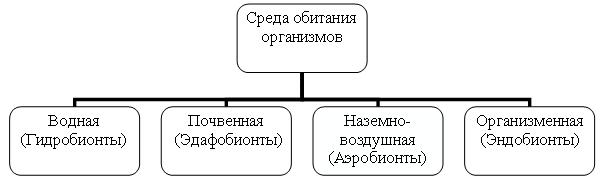 Крот, дождевой червь, личинка майского жука, клубеньковые бактерии, корень дерева
Аскарида, комар, овод, постельный клоп, свиной цепень, клещ собачий
Бабочка, олень, волк, береза, орел, ворона, человек, трясогузка, чайка, страус
Дельфин, акула, карась, ламинария, медуза, ряска, щука, гидра
Гидробионты (греч. hydor – вода; biontos – живущий) – это организмы, обитающие в воде.
Эдафобионты (греч. edaphos – почва) - это организмы, обитающие в почве.
Аэробионты (греч. aer – воздух)  - это организмы, обитающие в наземно-воздушной среде.
Эндобионты (греч. endon – внутри) - это организмы, обитающие внутри других организмов.
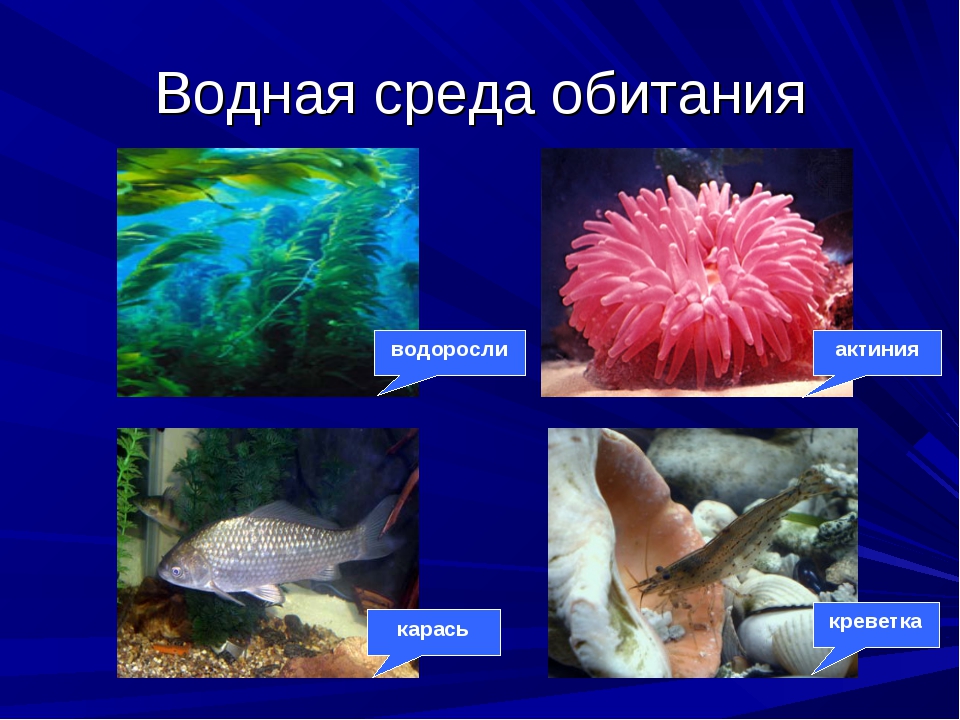 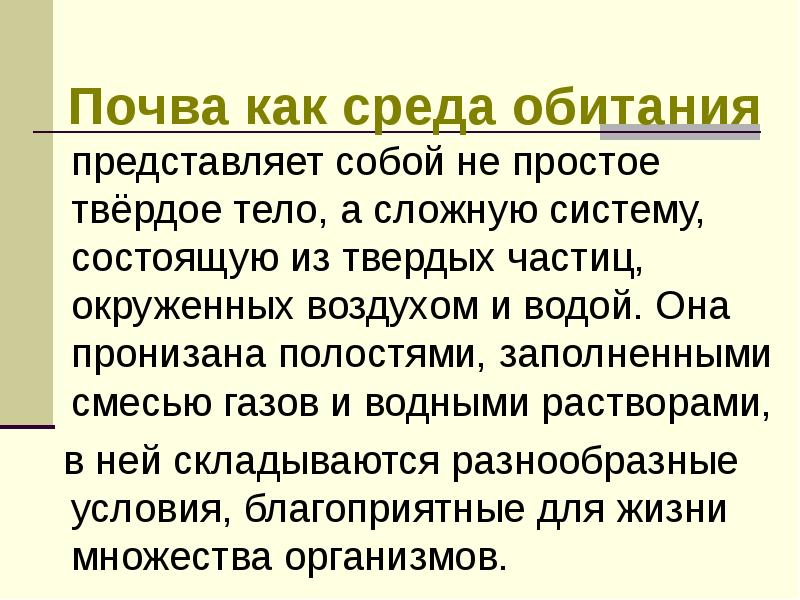 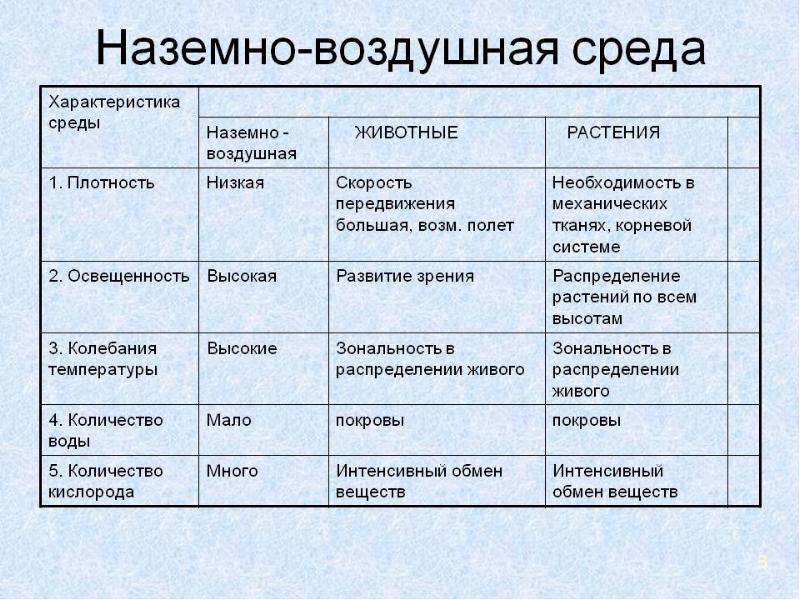 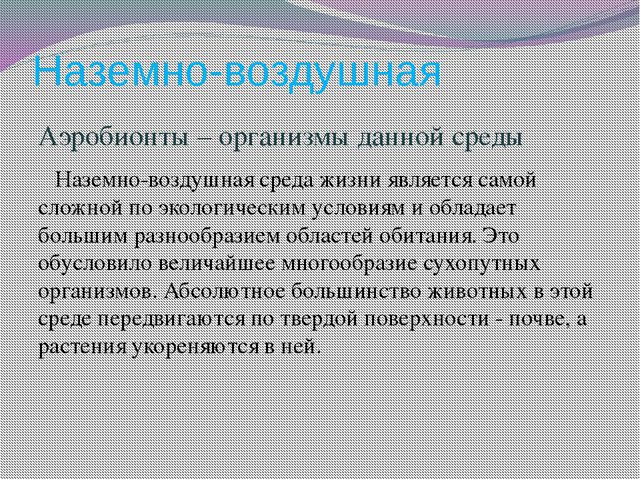 Физминутка для глаз
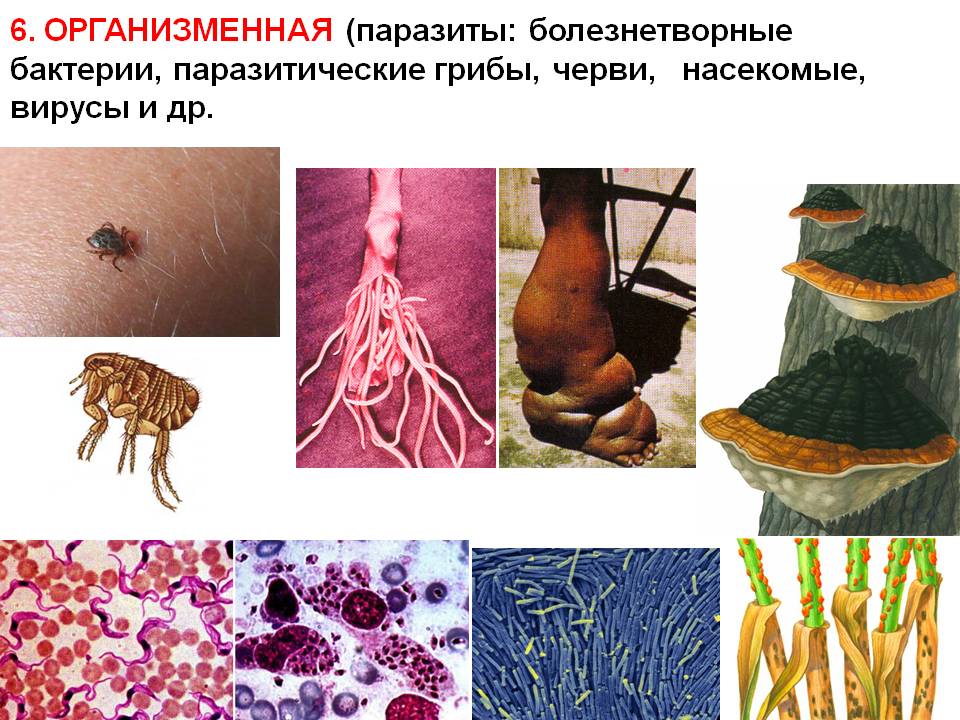 Экологические факторы – это компоненты среды, воздействующие на живые организмы.
Небо светло-голубое,
Солнце светит золотое,
Ветер листьями играет,
Тучка в небе проплывает.
Кусты, деревья и трава,
Горы, воздух и листва,
Птицы, звери и леса,
Гром, туманы и роса,
Человек, вода, погода  –
Это факторы природы.
Экологические факторы среды
Абиотические               Биотические     Антропогенные
(Факторы                           (Факторы      неживой природы)         живой природы)
Свет                                               Деятельность                           Влияние человека                                                                 
   Вода                                              живых организмов                          на природу
   Температура                         (грибов, растений, животных,
   Состав почвы                        микроорганизмов)
   Ветер
На следующем уроке мы с вами познакомимся с экологическими группами растений
Закрепление

Какие среды обитания вы знаете?
Что такое экологические факторы?
Решите задачу:
Даны организмы: орел, карась, волк, чайка, гидра,  крот, ряска, дождевой червь, аскарида, олень, личинка майского жука, комар, ламинария,  клубеньковые бактерии, ворона, клещ собачий, человек, береза, бабочка,  корень дерева, овод, постельный клоп, страус, медуза, свиной цепень, дельфин, акула, трясогузка, щука. Начертите таблицу и распределите
организмы согласно среды их обитания:
Критерии оценки:
1-2 ошибки – оценка 5     5-6 ошибок – оценка 2 
3-4 ошибки – оценка 4
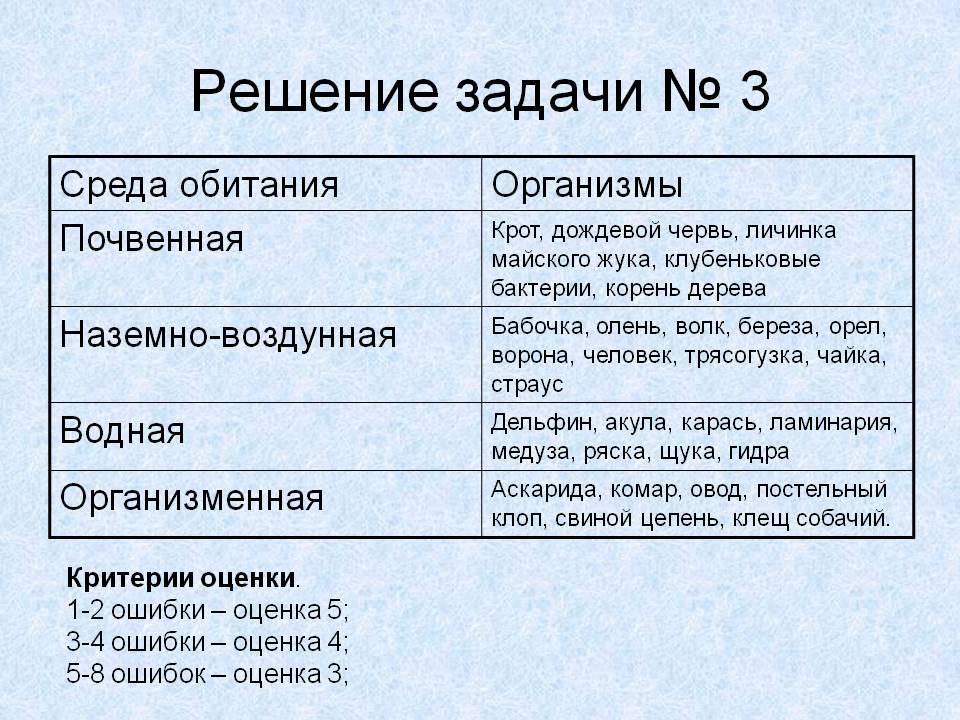 Домашнее задание
 повторение